AMASYA İL MİLLİ EĞİTİM MÜDÜRLÜĞÜ
ZÜMRE BAŞKANLARI TOPLANTISI
Kasım 2019
«Yaptıkları işin doğruluğuna inanan insanlar, çalışmalarının denetlenmesinden, karşı fikirler ortaya atılmasından ve tercihleri üzerinde münakaşa yapmaktan zevk alırlar.»

                                                     Mustafa Kemal ATATÜRK
«Eğitimde kaybedilecek ne bir fert ne de bir dakika vardır.»

                                                     Mustafa Kemal ATATÜRK
.                               Zümre Nedir?  Zümre Farsça kökenli bir kelime olup,      topluluk, grup anlamı taşımaktadır.
Etkili Okul Zümresi Yapabiliyor muyuz ?
Okul Zümre Toplantılarında bir kısım ‘’Zümre Toplantılarının Kağıt Üzerinde Kaldığı’’ özeleştirisi bir çok öğretmen tarafından belirtilmektedir.

Çözüm Planı: Toplantılarda standart gündem maddeleri belirlenerek, bu standart gündem maddelerinin Okul Müdürümüz, ilçe zümre başkanı veya görevlendireceği Müdür Yardımcısının başkanlığında görüşülmesi.
Zümre Toplantılarının Dayanağı Nedir?
Okulda aynı dersleri okutan branş öğretmenlerinin katıldığı, eğitim ve öğretimi yönlendirici, ortak kararların alındığı bir çalışma organı, Zümre Öğretmenler Kuruludur. 
Okul Öncesi Eğitim ve İlköğretim Kurumları Yönetmeliği’nin 35.maddesi, Ortaöğretim Kurumları Yönetmeliği 111,112,113 ve 114.maddeleri, Milli Eğitim Bakanlığı Eğitim Bölgeleri ve Eğitim Kurulları Yönergesinin 11,12,13,14 ve 15.maddelerinde zümre toplantılarının amacı ve nasıl yapılması gerektiği hususları yeterince açıklanmıştır. 
Bunlara dayalı olarak zümre toplantıları, yöneticilerin üzerinde durmaları gereken en önemli konulardan biridir.
.                              ZÜMRE TOPLANTILARININ AMACI
Tüm okullarda okulun kendisini nasıl değerlendirdiği,
Gelişim ve değişimle ilgili  sistemleri sürekli takip etmeyi,
Liderlik becerilerini sürekli iyileştirmeyi,
Okullarda bulunan zümre yöneticilerinin bilgi ve tecrübelerini aktaracak ortamı sağlamaları,
Okul bölgesinde eğitimi planlamayı, eğitim kalitesini yükseltmeyi, zümre ve branşlar arası iletişim ve işbirliğini sağlamayı,
.                              ZÜMRELER
Okul Zümresi ( Eğitim Kurumu Sınıf- Alan Zümreleri)
Eğitim Kurumu Sınıf / Alan Zümre Başkanları Kurulu
İlçe Sınıf-Alan Zümreleri 
İl Sınıf-Alan Zümreleri
.                              Okul Zümresi
Bir önceki toplantıda alınan kararlar
Planlamaların; Eğitim-Öğretim ile ilgili mevzuat, Okulun kuruluş amacı ve ilgili alanın öğretim programlarına uygun yapılması
Atatürkçülük ile ilgili konuların planlanması, yıllık ve ders planlarının hazırlanması ve uygulanmasında konu ve kazanım ağırlıklarının dikkate alınması
.                              Okul Zümresi
Derslerin işlenişinde uygulanacak öğretim yöntem ve tekniklerinin belirlenmesi
Özel Eğitim ihtiyacı olan öğrenciler için BEP ile ders planlarının görüşülmesi
Diğer zümre ve alan öğretmenleri ile yapılabilecek işbirliği ve esaslarının belirlenmesi
.                              Okul Zümresi
Öğretim alanı ile bilim ve teknolojideki gelişmelerin izlenerek uygulamalara yansıtılması
Öğrencilerde girişimcilik bilincinin kazandırılmasına yönelik çalışmaların yapılması
Derslerin daha verimli işlenebilmesi için ihtiyaç duyulan kitap, araç gereç ve benzeri öğretim materyallerinin belirlenmesi
.                              Okul Zümresi
Okul ve çevre imkanlarının değerlendirilerek yapılacak deney, proje ve gezi-gözlemlerin planlanması
Öğrenci başarısının ölçülmesi ve değerlendirilmesi amacıyla sınav analizlerinin yapılması
Öğrencilerin ulusal ve uluslararası düzeyde katıldıkları çeşitli sınav ve yarışmalardan aldıkları sonuçlara ilişkin başarı durumları
.                              Okul Zümresi
Görsel sanatlar, müzik, beden eğitimi dersleri ile uygulamalı nitelikteki diğer derslerin değerlendirilmesinde dikkate alınacak hususların tespit edilmesi, sınavların şekil sayı ve süresiyle ürün değerlendirme ölçeklerinin belirlenmesi
.                              Okul Zümresi
Öğretim programları, okul ve çevre şartları dikkate alınarak eğitim kurumlarının kademe ve türüne göre proje konuları ile performans çalışmalarının belirlenmesi, planlanması ve bunların ölçme ve değerlendirilmesine yönelik ölçeklerin hazırlanması
.                              Okul Zümresi
İş sağlığı ve güvenliği tedbirlerinin değerlendirilmesi
AYRICA
Mesleki ve Teknik eğitim veren eğitim kurumlarında 
A) Dal dersleri ve Modüllerin belirlenmesi, gerektiğinde yeni öğretim programlarının hazırlanması ve mevcutlarının geliştirilmesi
.                              Okul Zümresi
B) Matematik ve Fen bilimleri ile ilgili atölye, laboratuvar ve meslek dersleri arasındaki ortak konuların birlikte ve eş zamanlı yürütülmesi
C) Proje, yarışma, fuar ve sergi çalışmalarının değerlendirilmesi
D) İşletmelerde staj yapacak öğrenciler ile ilgili konuların değerlendirilmesi
.                              Eğitim Kurumu Sınıf-Alan Zümre Başkanları Kurulu
Bir önceki toplantıda alınan kararlar
Eğitim – öğretimin planlanması
Zümre ve alanlar arası işbirliği
Öğrenci başarısının artırılması için alınacak tedbirler
Öğretim programlarında belirlenen ortak hedeflere ulaşılması
Öğrenme güçlüğü çeken öğrencilerle öğrenme güçlüğü çekilen konuların ilgili zümre öğretmenleri ile işbirliği yapılarak belirlenmesi ve gerekli önlemlerin alınması
.                              Eğitim Kurumu Sınıf-Alan Zümre Başkanları Kurulu
Sınavların, beceri sınavlarının ve ortak sınavların uygulanmasına yönelik planlamalar
İş sağlığı ve güvenliği
.                               İlçe Sınıf-Alan Zümreleri
Bir önceki toplantıda alınan kararlar
İlçe düzeyinde uygulama birliğinin sağlanması
Öğretim programlarında belirlenen ortak hedeflere ulaşılması
Öğrenci başarısının artırılması için alınacak tedbirler
.                               İlçe Sınıf-Alan Zümreleri
İlçe düzeyinde yapılan sınavlar, ortak sınavlar ile merkezi ortak sınavlar
Zümre ve alanlar arası işbirliği
Eğitim ve öğretimde kalitenin yükseltilmesi
İş sağlığı ve güvenliği
.                               İl Sınıf-Alan Zümreleri
Bir önceki toplantıda alınan kararlar
İl düzeyinde uygulama birliğinin sağlanması
Öğretim programlarında belirlenen ortak hedeflere ulaşılması
Öğrenci başarısının artırılması için alınacak tedbirler
.                               İl Sınıf-Alan Zümreleri
İl düzeyinde yapılan sınavlar, ortak sınavlar ile merkezi ortak sınavlar
Zümre ve alanlar arası işbirliği
Eğitim ve öğretimde kalitenin yükseltilmesi
İş sağlığı ve güvenliği
Zümre Toplantılarının Değerlendirilmesi
Genellikle, okullarımızda az da olsa amaca hizmet edecek şekilde ve sayıda zümre toplantıları yapılmaktadır. Fakat okullarımızın çoğunda yapılan zümre toplantılarında alınan kararların, istenilen amaçtan uzak, yüzeysel, yönetmelik ve genelgelerin hükümlerini tekrar eder nitelikte olduğu görülmektedir. 
Zümre toplantıları, tecrübeli öğretmenlerin edindikleri mesleki deneyimi aynı branştaki yeni meslektaşlarına sunma fırsatı veren ve genç branş arkadaşlarıyla yeni bilgilerini tecrübeli meslek- taşlarına arz etme imkanı oluşturan bir çalışma ortamı yaratır.
Zümre Toplantılarının Değerlendirilmesi
Bu toplantılar, eğitim – öğretim birliği, geliştirmeyi ve koordinasyonu sağlayan çalışmalara hizmet ettiğinden sık sık yapılmalıdır. Toplantılarda ele alınan konular, neden-neyi-nasıl–ne zaman-ne ile ve nerede sorularına cevap verecek ayrıntıda ele alınmalı ve tartışma konusu yapılarak, sonuçlar karara bağlanmalıdır.
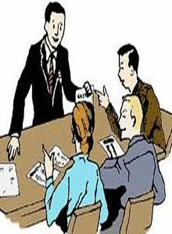 ZÜMRE TOPLANTILARI 
Sene Başı Zümre Toplantıları
İkinci Dönem Başı Zümre Toplantıları
Ders Yılı Sonu Zümre Toplantıları
İhtiyaca Göre Farklı Zamanlarda Yapılabilecek Zümre Toplantıları
İKİNCİ DÖNEM BAŞI ZÜMRE TOPLANTILARI
İkinci dönem başı zümre öğretmenler kurulu toplantıları; bu dönem, okulun açıldığı ilk hafta içinde ve öğretmenler kurulu toplantısından önce yapılır. Görüşmelerde alınan kararlar, daha sonra yapılan ikinci dönem başı öğretmenler kuruluna sözlü rapor şeklinde sunulur.
Örnek İkinci Dönem Başı Zümresi Gündem Maddeleri:
01) Açılış, yoklama, yönetmeliğin zümre ile ilgili maddesinin okunması,
02) Mevzuattaki yenilik ve değişikliklerin, yeni gelen emir, genelge ve tebliğlerin incelenmesi,
Öğretim yılı iş takvimi ve öğretmen yıllık çalışma programının değerlendirilmesi, aksamalar varsa gerekli değişikliklerin yapılması,
03) 1. dönem; ünitelendirilmiş yıllık plana yazılan ders içi, disiplin ve ara disiplin kazanımları ile etkinliklerin gerçekleşme durumunun değerlendirilmesi, aksaklık varsa alınacak önlemlerin belirlenip plana eklenmesi,
04) 1. dönem; plana alınan ders ve Atatürkçülük konularından bitirilemeyenler varsa sebeplerinin belirlenmesi ve 2. dönem nasıl telafi edileceğinin kararlaştırılıp plana yazılması,
05) 1. dönem; ünite, tema ve konu sıralamasında yapılan yer değişikliklerinin yararlı olup-olmadığının ve belirlenen sıralamaya devam edilip-edilmeyeceğinin kararlaştırılması,
06) 1. dönem; kazanımların gerçekleştirilmesi için yapılan etkinliklerin, etkinliklerin yapılmasında kullanılan yöntem ve tekniklerin seçiminde isabet olup olmadığının belirlenmesi, aksaklık varsa yapılması gereken değişikliklerin belirlenmesi,
07) 1. dönem; etkinliklerde kullanılması kararlaştırılan kaynak, araç-gereçlerin temin ve kullanım durumunun değerlendirilmesi, aksaklık varsa yapılacak değişikliklerin belirlenmesi,
08) 1. dönem; yapılması planlanan inceleme, gezi, gözlem, deney ve araştırmaların yapılma durumunun değerlendirilmesi, aksaklık varsa sebeplerinin ve yapılacak değişikliklerin belirlenmesi,
09) 1. dönem; ders için hedeflenen sınıf başarı % lerinin şubeler bazında tek, tek tespit edilmesi, şubeler arası farklılıkların nedenlerinin tespit edilmesi, eksiklik varsa sebeplerinin belirtilmesi ve düzeyin yükseltilmesi için 2. dönem alınacak önlemlerin ve yeni hedef başarı %’ sinin kararlaştırılması,
10) 1. dönem; yapılması planlanan sınavların sayılarının, zamanlarının, türlerinin tespitindeki isabet durumunun belirlenmesi, ihtiyaç varsa 2. dönem için yapılacak değişikliklerin belirlenip plana eklenmesi, 
* 1. dönem; şubeler arasındaki seviyeyi ölçmek üzere yapılan ortak yazılı sınavla ilgili uygulamaların gözden geçirilmesi, ortak sınav sonuçlarının değerlendirilip, rapor hâlinde idareye sunulması, aksaklık varsa 2. dönem alınacak tedbirlerin belirlenmesi,
11) 1. dönem; öğrencilere verilen  ödevlerin gerçekleşme düzeyinin, proje konularının uygunluğunun ve değerlendirme ölçütlerindeki isabet durumunun değerlendirilmesi,
12) 1. dönem idareden ve velilerden istenen desteklerin gerçekleşme durumu ile velilerin ders izleme işlemlerinin değerlendirilmesi, aksaklık varsa alınacak tedbirlerin belirlenmesi,
13) 1. dönem; öğretmenlerin hizmet içi eğitim ihtiyaçlarının giderilme durumunun değerlendirilmesi, gerçekleşmemiş ihtiyaçların telafisi için alınması gereken tedbirlerin belirlenmesi,
14) 1. dönem; Eğitim Bölgesi Zümre Öğretmenler Kurulu Gündemi’ ne taşınan sorunların çözülme durumunun değerlendirilmesi, aksaklık varsa yapılması gereken işlemlerin belirlenmesi,  
15) 1. dönem; derse özel olarak kararlaştırılan diğer hususların değerlendirilmesi, aksaklık varsa 2. dönem yapılacak değişikliklerin belirlenip plana eklenmesi,
DÖNEM SONU ZÜMRE TOPLANTILARI
Ders yılı sonu zümre öğretmenler kurulu toplantısı; ders yılı sonu öğretmenler kurulu toplantısından önce, dersler bittikten sonraki hafta içinde yapılır ve sonuçlar, daha sonra yapılacak öğretmenler kuruluna sözlü rapor şeklinde sunulur.
Örnek  Dönem Sonu Zümresi Gündem Maddeleri:
01) Açılış, yoklama, yönetmeliğin zümre ile ilgili maddesinin okunması,
02) Mevzuattaki yenilik ve değişikliklerin, yeni gelen emir, genelge ve tebliğlerin incelenmesi, 
Öğretim yılı iş takvimi ve öğretmen yıllık çalışma programının değerlendirilmesi, aksamalar varsa gerekli sebeplerinin tespit edilmesi,
03) 1. ve 2. dönem başındaki zümre toplantılarında, uygulanmak üzere tutanaklara yazılan kararların maddeler halinde tek tek ele alınması ve aksaklıkların giderilmesi için gelecek yıl alınabilecek tedbirlerin belirlenmesi,
04) 1. ve 2. dönem yapılan zümrelerde alınan isabetli ve uygulanmasında yarar görülen kararların tespit edilmesi, devamları ve geliştirilmeleri hususunda ileriye dönük tavsiyelerin yazılması,
05) 2. dönem dersteki başarı ve başarısızlık %’ lerinin şubeler bazında tek, tek tespit edilmesi, bu %’lerin 1. dönem sonuçları ile karşılaştırılarak, başarıdaki artma ve eksilmelerin belirlenmesi, ortak sınav sonuçlarının değerlendirilip, rapor hâlinde idareye sunulması,
* Bu sonuçlar ile, hedeflenen yıllık başarı düzeyine ulaşılıp- ulaşılamadığının tespiti,
* Varsa- başarıdaki düşme sebeplerinin araştırılarak, telafisi için ileriye dönük tavsiyelerin kararlaştırılması,
06) Derslerde tüm konuların bitirilip bitirilemediğinin tespit edilmesi,
* Bitirilemeyen konuların adları ve gecikme nedenlerinin kaydedilmesi suretiyle ‘Ders Kesimi Raporu’nun hazırlanması ve idareye teslimi,
07) Elde olmayan mazeretler nedeniyle işlenemeyen ders konularının, gerçekleştirilemeyen kazanımların gelecek yılda nasıl telafi edilmesinin uygun olacağına dair düşünülen tedbirlerin kararlaştırılması,
08) Bir yıllık çalışma neticesinde elde edilen tecrübeler sonucu, gelecek yıla dönük olarak alınması uygun görülen genel ve özel tedbirlerin neler olması gerektiği hususunun karara bağlanması,
09) Bir yıllık uygulama neticesinde elde edilen tecrübeler ve gelecek yıla yönelik alınması uygun görülen tedbirler doğrultusunda, gelecek yıla hazırlık olmak üzere, idareden ve velilerden istenecek yardım ve desteklerin kararlaştırılması,
10) Öğretmenlerin mahalli hizmet içi eğitimleri için yapılan çalışmaların değerlendirilmesi,
11) Okul zümresinde çözümlenemeyip, ‘Eğitim Bölgesi Zümre Öğretmenler Kurulu’ gündemine alınması istenen sorunların çözümünün değerlendirilmesi ve gelecek yıllara dönük isteklerin tespiti,
12) Dersin özelliğine göre -varsa- diğer hususlarda alınacak tedbirlerin kararlaştırılması,
13) Öğretim yılı değerlendirme raporunun (içinde ders programları, ilgili mevzuat, ders araç-gereci, öğretim yöntem ve teknikleri, okul ve dersliklerdeki fizikî durum ve öğrenci başarı düzeyi değerlendirilir) hazırlanıp okul yönetimine sunulması
   Yukarıda örneklerle açıklanan tüm zümre toplantılarında gündem etraflıca konuşularak, varılan sonuçlar ‘karar’ şeklinde tutanağa yazılmalı, cümleler “önerildi” “temenni edildi” “teklif edildi” “görüşüldü”  şeklinde, ucu açık ve keyfiyet ifade eden yüklemlerle bitirilmemeli, görüşülen her maddeden sonra sonuç; “yapılmasına karar verildi” “kararlaştırıldı” “uygulanmasına karar verildi” şeklinde yazılmalıdır. Toplantıda bulunamayan öğretmenler de, geldiklerinde tutanağın bir suretini alıp, kararlaştırılan hususları aynen uygulamalıdırlar.(TD. 2093, 2506, 2571, 2591)
Okul Zümre Başkanları Toplantısı
Okuldaki bütün öğretmenler arasında anlayış ve iş birliği, tertip ve düzen sağlanabilmesi, değişik branşlarda hazırlanan zümrelerin kolayca gözden geçirilip yanlışlarının ayırt edilebilmesi, farklı branşların birbirinden yararlanabilmeleri için okulda tüm zümrelerin başkanlarından oluşan Okul Zümre Başkanları Kurulu Toplantısı yapılır ve bu kurulda alınan kararların içerisinde tespit edilen eğitim ihtiyaçları, bir üst kurulun gündeminde görüşülmek üzere ilgili üst kurula sunulmalıdır.
Genel Değerlendirmeler
Kurulun Görevleri:
   ‘’Milli Eğitim Bakanlığı Eğitim Bölgeleri ve Eğitim Kurulları Yönergesi’’nde belirtilmiştir.
Okul Zümre Başkanlar Kurulu
Bütün toplantılar sonuçlandıktan sonra ‘’İlçe/Eğitim Bölgesi Zümre Başkanlarımız’’ toplanarak her branştan bir ‘’İl Zümre Başkanı’’ belirleyecektir.
Zümre Başkanlar Kurulu Nasıl Oluşturulur?
İl Zümre Başkanlarının Fonksiyonu Ne Olmalıdır?
İl Zümre Başkanlarımız yıl boyunca düzenlenmesi gereken, seminer, çalıştay, panel ihtiyaçlarını belirleyecek,

Kendi branşlarıyla ilgili Ar-Ge Birimleri ile koordineli Araştırma çalışmaları yapabilecek,

İl çapında branşıyla ilgili önerilerini İl Milli Eğitim Müdürlüğümüz Temel Eğitim ve Ortaöğretim Bölümüne iletip, bu raporların Bakanlığımız Talim Terbiye Kuruluna aktarılması sağlanacak,
İl Zümre Başkanlarının Fonksiyonu Ne Olmalıdır?
İlçe zümre toplantılarına başkanlık  etmek, 
Gerektiğinde branşlara göre ‘’Genişletilmiş İl Zümre Toplantısı’’ adı altında bütün branş öğretmenleriyle toplantı tertip edilmesini önermek.
Böylelikle Branşdaşlar arası paylaşımların ve etkileşimin arttırılması  sağlanmış olacaktır
İyi Örnek olarak değerlendirilen ‘’Zümre Tutanaklarının’’ İlgili Okul Müdürlüğünün de  uygulanma noktasındaki görüşünü dahil ederek  İl Milli Eğitim Müdürlüğümüz Web Sitesinde yayınlanması sağlanacaktır.
İlginize ve sabrınıza
teşekkür ederim.
Coşkun AKÇA
Maarif Müfettişi
Amasya-2019